Типы переменных
bool, int, float и str
Тип bool представляет два логических значения: True (верно, истина) или False (неверно, ложь). Значение True служит для того, чтобы показать, что что-то истинно. Тогда как значение False, наоборот, показывает, что что-то ложно. Пример переменных данного типа:
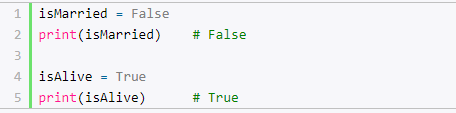 Тип int представляет целое число, например, 1, 4, 8, 50. Пример
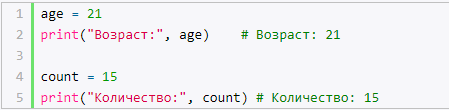 Тип float представляет число с плавающей точкой, например, 1.2 или 34.76. В качестве разделителя целой и дробной частей используется точка.
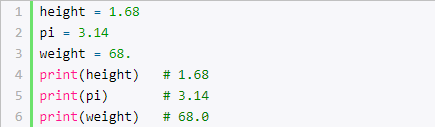 Тип str представляет строки. Строка представляет последовательность символов, заключенную в одинарные или двойные кавычки, например "hello" и 'hello'.
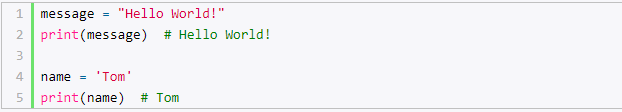 Задачи
Любая задача должна быть оформлена, иначе это всего лишь код без определенного назначения
Задача 1
Написать программу, для вычисления времени используя следующие компоненты (с комментариями в аргументе, которые показывают какие данные вводить). Использовать только целые числа:
dist
speed
print
dist*60/speed
Dist – расстояние
Speed – средняя скорость
Решение
dist=0speed=0
dist=int(input())speed=int(input())time=dist*60/speed
print(time)
Задача 2
Необходимо написать программу, которая будет учитывать расход топлива автомобиля  в литрах. Использовать дробные значения.


consum – средний расход топлива
result = consum*dist/100
float
Решение
comsum = 0
dist = 0
consum =  float(input())
dist =  float(input())
result= consum*dist/100
print(result)